Planning for High School & Beyond
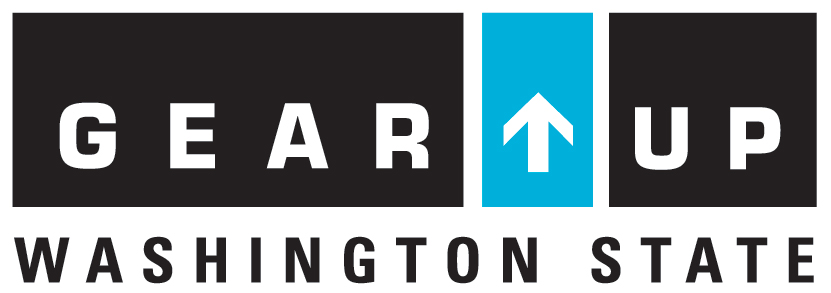 [Speaker Notes: Adapted from Career Guidance Washington 8.9 http://www.k12.wa.us/SecondaryEducation/CareerCollegeReadiness/CareerGuidanceWA/Grade8.aspx]
Our GEAR UP Team includes:
Introductions
What are your  child’s goals for life after high school?
Help your child use high school to help reach the goals.
Encourage your child to plan now for college and career. Sign up for classes that will prepare them for a variety of postsecondary options.
Planning for the future
[Speaker Notes: The courses students plan to take are extremely important, both in helping them graduate from high school and in setting them on their course toward college and career. Because their choice of courses will determine whether they are qualified for postsecondary programs, it’s important for them to realize that getting into a postsecondary program – 4-year college, 2-year community college, trade or technical school, an apprenticeship program or military training program – will likely have admission requirements that they need to work on throughout their time in high school.]
When we say “college”, we mean any type of education or training after high school. We also use the terms “postsecondary education” and “postsecondary training”.
There are many options for students after high school, including apprenticeships, military, on-the-job training programs, community college certificates, two-year degrees, and four-year degrees.
The term college includes all of these things.
What do we mean when we say college?
[Speaker Notes: Many people think college is just a four year program, but there are many options. We want students to find the right fit. Explain that this is called “postsecondary education” because it is after (or “post”) high school (secondary education). Postsecondary education is often called “college”. College can be 4-year university, 2-year college or technical college, military training, certificate programs, or apprenticeships.]
Students do better in school  and are less likely to drop out if they have a goal and a plan to reach their goal. 
Encourage your child to research different careers.
What education beyond high school is required for those jobs?
Plan the classes needed  in high school for college.
Start exploring interests
[Speaker Notes: Now is a good time for students to set goals about their career path.  Matching the career plan with student’s Personalized Pathway, based on the High School & Beyond Plan can be started in middle school. 
You might want to introduce Washington State’s Career Bridge: www.careerbridge.wa.gov/. Students can learn about different careers there. They might also be able to conduct career interviews or participate in job shadows or internships.
To keep their options open, students should also be encouraged to take the most advanced courses possible during high school – with success.]
What classes should my child take?
[Speaker Notes: Students in high school need to think about several types of credit requirements:
First are the state’s high school graduation requirements. These are the MINIMUM number of course credits needed to graduate from high school. This slide lists the statewide requirement resources. In addition, the State Board of Education has adopted a 24-credit requirement for high school graduation starting with Class of 2019.
Next are your district’s graduation requirements. Many school districts impose more rigorous minimum requirements than the state’s.
Students should also consider the College Academic Distribution Requirements (CADRs) or the minimum course credits students need to be eligible for admission to a Washington State public four-year college or university. These CADRs are also minimums – many colleges require more. Selective colleges require significantly more credits.]
Encourage your child to:
Work with school counselor and GEAR UP to find classes to prepare for their postsecondary and career goals.
Take the most challenging courses they can handle, like: 
Advanced courses (honors, other rigorous courses).
Career & Technical Education courses (career prep).
Dual credit courses (AP, IB, College in High School, Running Start, CTE Dual Credit).
Make a plan
[Speaker Notes: Researchers have found that the rigor of a student’s high school course load is a key determinant of that student’s success in postsecondary. It is important that students take the most advanced courses possible. To take advantage of these programs, though, students need to know about them. In particular, they should be aware of three different types of opportunities:
Advanced courses, such as honors courses, International Baccalaureate (IB) programs or Advanced Placement (AP) opportunities
Career & Technical Education (CTE) courses and programs, that may include Skills Center courses, pre-apprenticeships, and other hands-on learning opportunities
Dual credit courses (such as AP, IB, College in High School, Running Start, and Tech Prep) that give students the opportunity to earn college credit while in high school

Because many of these course opportunities have prerequisites, it’s important that students understand what they must do to qualify. Please feel free to customize the next group of slides or add slides with information specific to your school’s programs.]
Take as many years of math and science as possible.
Take honors, AP, IB, College in HS classes that cover advanced material.
Take electives that let you build skills (orchestra, band, art, metalworking, etc.).
Advanced courses
[Speaker Notes: Advanced courses are a key determinant of students’ success in postsecondary. That means taking as many years of math and science as possible, and being aware of the prerequisites for higher-level math and science courses.

Students should also know whether your high school offers honors courses and what they must do to apply for honors. Honors courses typically cover more material and more advanced material so that students can more quickly move on to advanced courses.

In addition, students (and their families) should know about any special programs your school offers, as many of these programs may require prerequisites.]
Preparation for career & postsecondary options.
Personalized Pathway Requirement.
High academic standards.
Emerging  fields, including:
Health Sciences.
Science, Technology, Engineering & Math (STEM).
Construction.
Career prep (CTE) classes
[Speaker Notes: Career & Technical Education programs serve students throughout Washington State by giving them industry-recognized training, 21st century skills, and the knowledge to succeed in college or career.

CTE helps students explore career opportunities while they are still in school, focusing in particular on high-demand, high-wage occupations in health sciences, science, technology, engineering and math, and construction. CTE can provide students with options that link middle school to high school and to postsecondary opportunities, blend academic and technical studies, and connect students to their goals for the future.]
Regional high schools for CTE classes.
Attend regular high school half day, Skills Center half day.
Skills Center programs may include: 
Computer programming.
Firefighting.
Audio Production.
Culinary Arts.
Health Care.
Construction.
Marketing.
CTE skills centers
[Speaker Notes: Skills Centers are an integral part of CTE programming in Washington. They function as an extension of the high schools within a local region by providing high school students with job preparation skills. The primary purpose of Skills Centers is to give students the academic and work skills to successfully enter the job market or advanced education and training.

Washington State currently has 13 Skills Centers. The existing Skills Centers serve 7,000 students in 85 districts. Students in those districts typically attend their home high school for half of each day and attend the Skills Center for the other half of the day. 

Skills Center programs vary by region but include a wide range of fields, including (but not limited to) computer programming, firefighting, audio production, culinary arts, health care, construction, and marketing. Some Skills Centers also offer AP programs.]
STEM = Science, Technology, Engineering and Mathematics.
Includes Biotechnology, Agriculture Technology, Nanotechnology, several areas of Engineering, and other technologies.
STEM helps students USE science, technology and math to solve real world problems.
CTE – STEM
[Speaker Notes: Thanks to Legislative funding, STEM opportunities in Washington State are available for students in grades 7-12. It’s important for students to understand that a STEM education will provide them with the abilities to USE strong foundations in science, technology, engineering, and math to solve real world problems.

Help students learn about the STEM opportunities in your district.]
Some courses give high school AND college credit.
Courses may be at your high school or community college.
Dual credit courses may be College in the High School Courses, Advance Placement (AP), Running Start or others.
Dual credit programs
[Speaker Notes: Dual credit programs give students the opportunity to earn high school and college credit simultaneously. In some cases, students earn college credit automatically for completing a course; in other cases, students must score above a certain level on an exam to earn college credit. (Note that the transferability of college credit will depend on the student’s ultimate postsecondary choice.)

Dual credit programs are valuable as they help build confidence and competence while reducing costs, as students do not need to pay college tuition. Some dual credit programs are courses offered within the high school; others require students to travel to a local community college. Some dual credit programs also function as Career & Technical Education, helping students prepare for an apprenticeship or career opportunity.]
Advanced Placement (AP) courses can help you earn college credit in high school.
End-of-year exam score determines college credit.
Some AP courses pair with CTE classes: 
Computer Programming.
Commercial Art/Studio Art.
Environmental Science.
Dual credit: AP
[Speaker Notes: Advanced Placement (AP) classes are typically available to students in grades 10-12. Students who complete those classes and then take a College Board-sponsored AP exam in that subject can earn college credit if their scores are high enough. (Note that the awarding of college credit is up to the student’s postsecondary institution.)

AP courses are offered in nearly every subject area, from World History to English to Biology. The courses available to students will depend on your high school’s offerings.

A number of existing AP courses fit well with CTE programs. Both AP and CTE focus on relevance and rigor, and their intertwining will mean more student success after high school. With CTE career fields and AP education, students receive training for work and for life. CTE/AP pairings include courses such as AP Computer Science, AP Studio Art Drawing 2D/3D, AP Environmental Science, AP Psychology, and AP Macroeconomics.]
Students take college level courses in high school.
School districts must have inter-local agreements with colleges set up.
College in HS courses are taught by high school teachers on the high school campus for college credit.
Dual credit: College In The High School
[Speaker Notes: College in the High School is an opportunity for students to be concurrently enrolled in high school and college and to earn high school and college credit in the same course offered on the high school campus. Costs to students vary with each institution.

College in the High School courses are taught by high school teachers. There must be an inter-local agreement with college for all College in High School courses. 

College in High School courses are on both high school and college transcript.]
Take courses at community college while you’re a high school student.
Placement test must be passed to qualify.
Nearly any subject is available (100+ College Level).
Prepare for college or a career.
Talk with your high school counselor for more information.
Dual credit: Running Start
[Speaker Notes: Washington State’s Running Start program offers qualified high school students to chance to take college-level courses at low cost at a local community college campus.

Running Start gives students the opportunity to take courses in nearly any subject area to help them prepare for college or a career. 

Students who are interested should talk with their high school counselor.]
Tech Prep courses can help you earn college credit in high school.
Articulations needed for HS/College.
May prepare for an apprenticeship or save college tuition.
Courses may include: 
Horticulture.
Environmental Science.
Automotive Technology.
Digital Communications.
Accounting/Business.
Health Science.
Veterinary Medicine.
Dual credit: Tech Prep
[Speaker Notes: Tech Prep awards high school students dual credit for career and technical education (CTE) courses articulated to college programs, when school districts have an articulation agreement with a local community college. Tech Prep dates back to the early 1980s, when business shifted from the industrial age to the age of technology. High schools began refocusing their programs to include more technical training, applied academics and opportunities mentoring and internships in the workplace.
Washington State’s Tech Prep is well respected and comprehensive.  All of the state’s 34 community and technical colleges are partners to Tech Prep, with more than 300 public high schools in 204 districts participating. Tech Prep students earn an average of 6 college credits.  

Where a student lives will determine what programs are available through Tech Prep. Tech Prep courses are offered in a variety of fields that include horticulture, environmental science, automotive technology, digital communications, accounting, business, graphic design, and health sciences.]
Set a plan for high school:
Start High School & Beyond Plan.
Consider what courses will be in Personalized Pathway Requirement.
Decide which courses you need for:
Graduation requirements.
Postsecondary admission requirements.
Ask about advanced, CTE, and dual credit classes.
Join clubs and participate in sports.
What’s next?
[Speaker Notes: Students should realize that the work they do today is preparing them for the future.

They should use the remainder of their time in high school to prepare for postsecondary – particularly by taking advanced, CTE, and dual credit courses.

In addition, students should be encouraged to get involved in extracurricular activities and athletics so that they will be engaged with the school community.]
Questions?
Contact information:
[insert counselor/advisor/mentor name]
Phone: (xxx) xxx-xxxx
E-mail: xxxx@xxxx.xxx
Thanks for coming
Topic
Date
Next Family Night